PRG Relaunch Webinar
www.vaumc.org/PRG
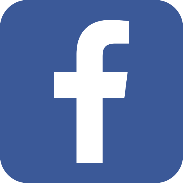 @vaumcServing
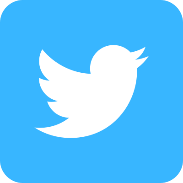 @vaumcS
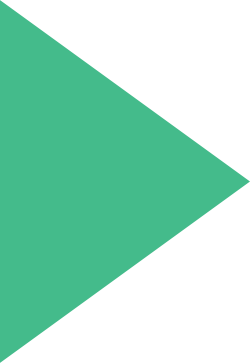 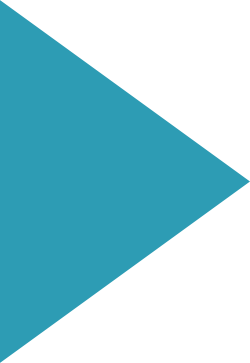 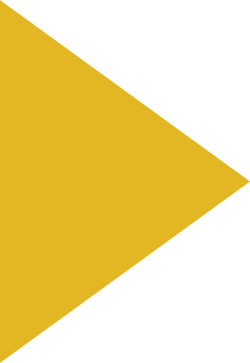 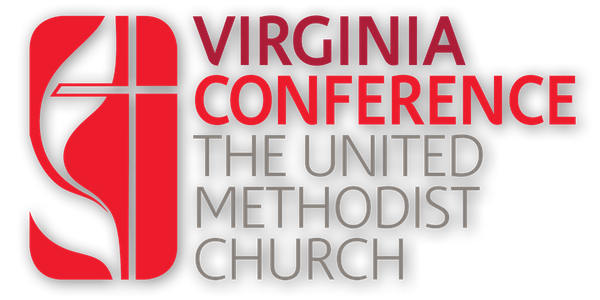 Welcome to
Prg Relaunch 
Webinar
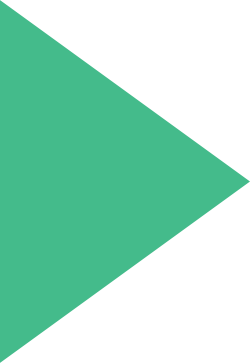 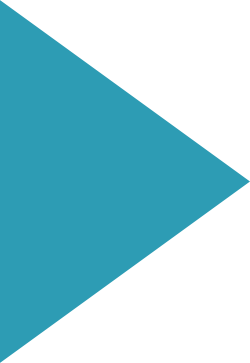 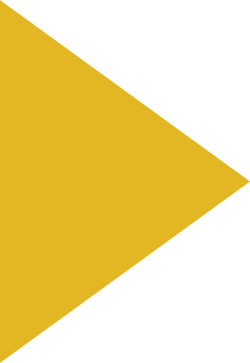 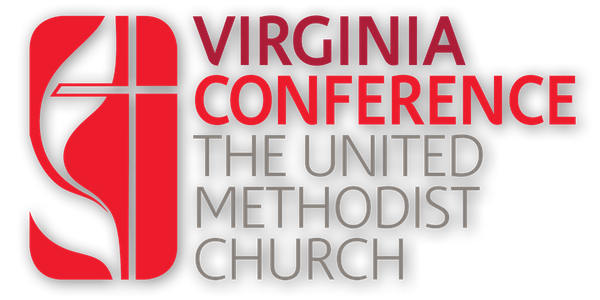 PRG Core Value
Responsive
Proactive
Do no harm 
 Safety of our members 
 Leading Community
Prepare PRG teams
Relaunch Plans
Dream in the new normal
p
ost-COVID
R
e-entry
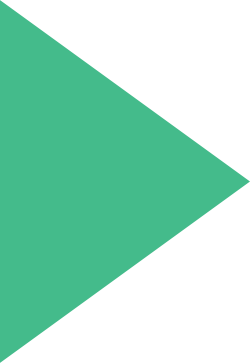 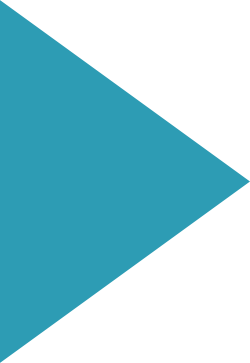 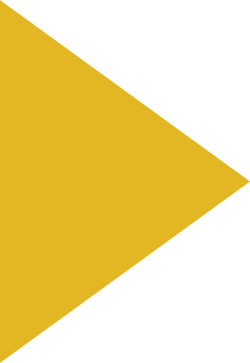 G
roup
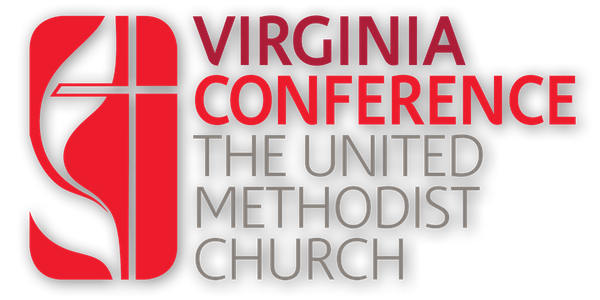 PRG SUb groups
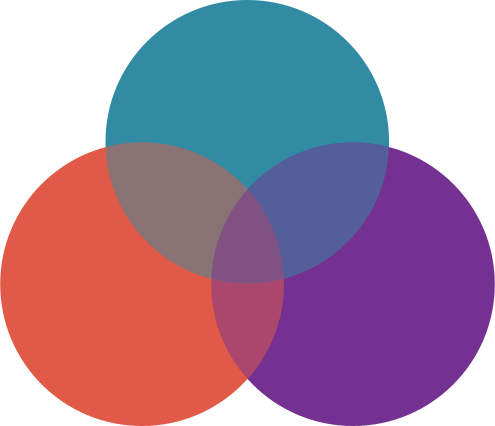 Response Team
TAM Team
Webinar Team
Decision Process
Full Vaccination
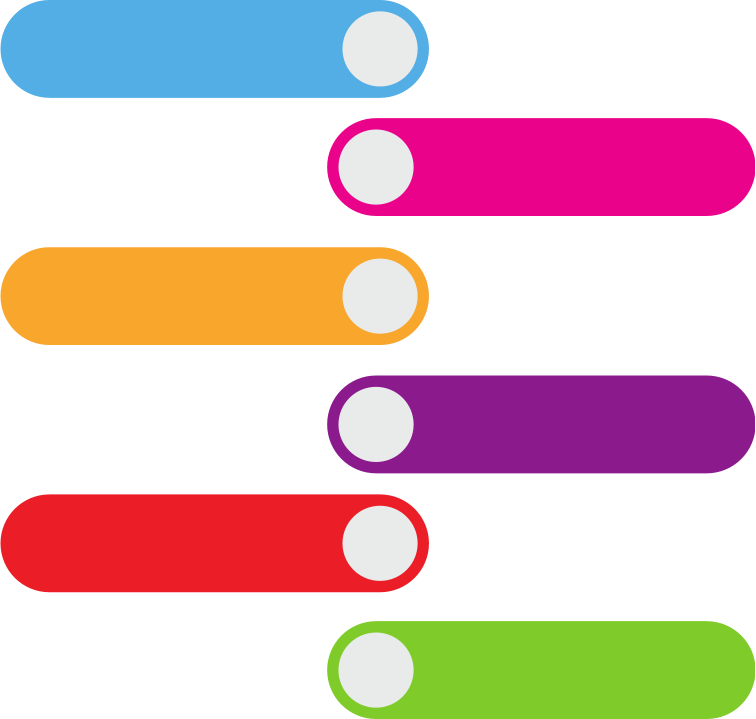 Review Data
Extended Risk
Preventive Measures
Alternatives
Use Your B.R.A.I.N.
What are the benefits of this decision?
How might is positively Impact the church and guests?
BENEFITS
B
What are the risks of this decision?
How might is negatively impact the church and community
RISKS
R
What are the alternatives to this decision? 
Are there any other options?
ALTERNATIVES
A
INTUITION
What is our gut telling me about this?
I
Do we need more time to think this through? 
What happens if we do nothing?
NEED MORE TIME/ NOTHING
N
Risk Metrics
-Are we wearing masks?*
	-Are we social distancing?*
	-Are we meeting outside?
	-Do we have good ventilation?
	-Will we be together less than 45 minutes? 
	-Will we avoid singing?
	-Will we prohibit eating?
	-Will we have health forms filled out or ask screening questions?
	-Will high touch surfaces be wiped down between events?
	-Will people abide by agreed boundaries to keep each other safe?
Risk Metrics
1-2 no’s = low risk
		2-3 no’s = medium risk
		3 or more = high risk
*If both of these are answered no, then it is extremely high risk.
-Are we wearing masks?*
	-Are we social distancing?